Responsibilities of Citizenship
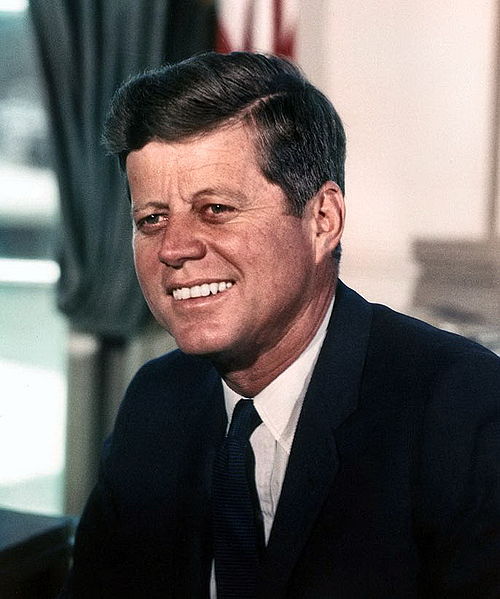 "Ask not what your country can do for you; ask what you can do for your country."
John F. Kennedy
Inaugural address
James Earl "Jimmy" Carter, Jr.
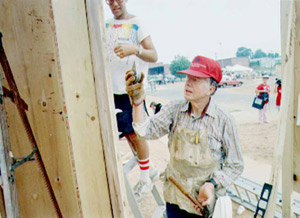 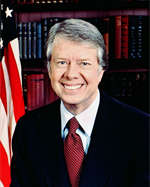 Page 390
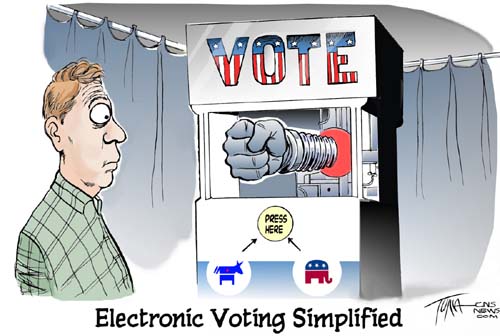 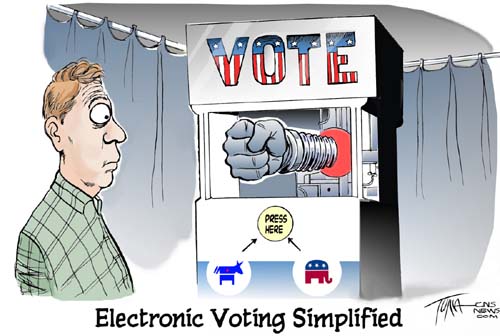 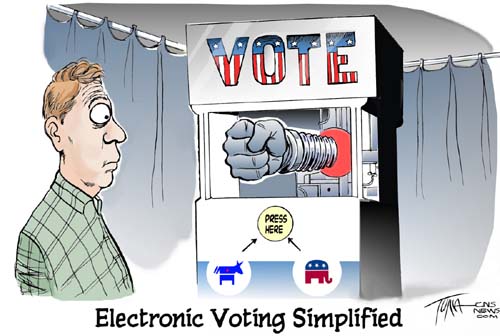 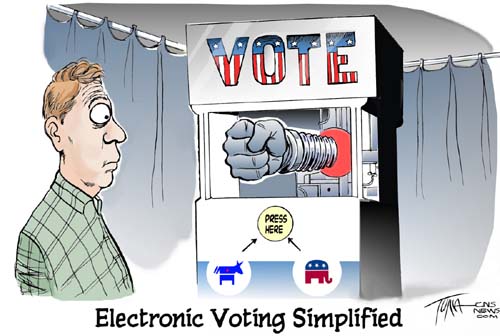 Touch Screen Voting System
Choose One
LOSE MY VOTE NOW.
LOSE MY VOTE LATER.
LET A HACKER CHANGE MY VOTE.
VOTE
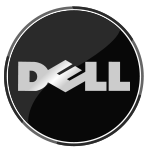 Review
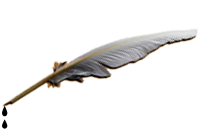 Right to bear Arms

	           Property Rights

	           Rights of the Accused

	           Equal Protection Under 				the Law
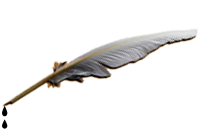 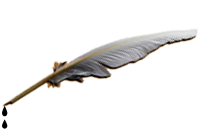 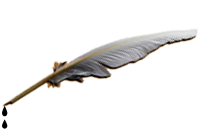 Objectives
Explain how civic 	   		  	responsibilities are important to 	Mississippians as citizens of the 	United States and residents of a 	global setting. MS5

       	Describe the roles of citizens 	    	in the state and nation. MS5b
Overview
Responsibilities of Citizenship (Voting, obeying law, juries, paying taxes, staying informed and getting involved.)Teenagers and the Law
Responsibilities of Citizenship
Voting.

Obeying the law.

Serving on a jury.

Paying taxes.

Stay informed.

Getting involved.
Voting
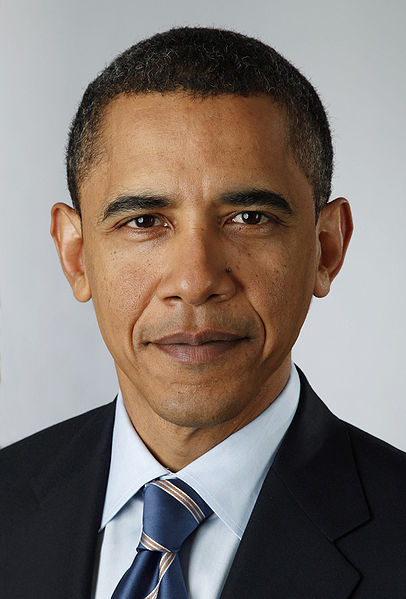 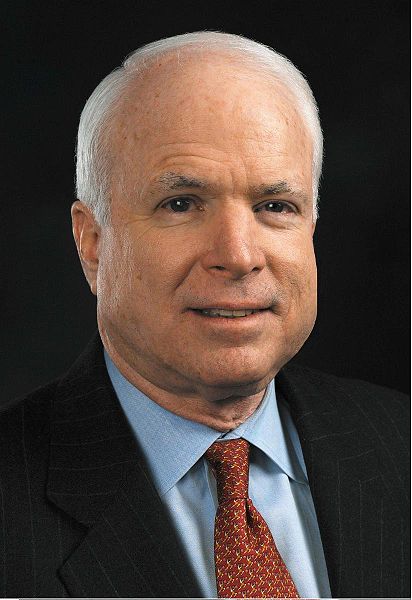 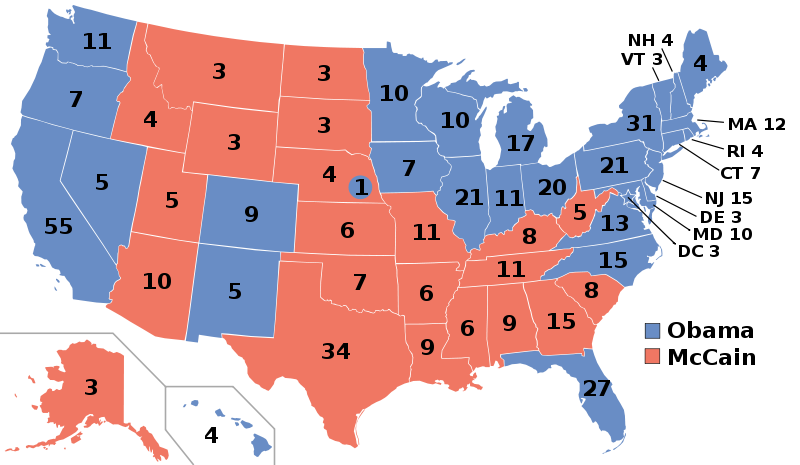 63.0% of eligible voters.
Voting
Turnout in national lower house elections, 1960–1995
Country   Compulsory   №   Turnout

1      Australia         Y              14       95%
2      Malta              N               6        94%

34    United            N                9        54%*
         States
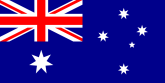 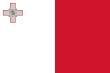 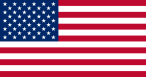 * Only Congressional elections held the same year as presidential ones. Turnout rates for midterm election are approximately 10–15 percentage points lower than the general election immediately preceding it.
Registration
Mississippi law requires that a person register in order to vote.
Mississippi has permanent registration, which means that a person remains registered until he or she moves or is dead.
A citizen may register in the circuit clerk’s office in the county courthouseCity residents, can also register at the city clerk’s office.You can also register by mail if theapplication is witnessed and signedby a resident of the same county.When renewing your driver's license.
Registration
Registration entitles a person tovote in federal, state, county, and city elections.In Mississippi, you do not register by party.Citizens must register at least thirty days before an election.
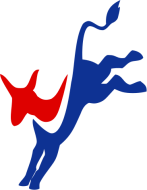 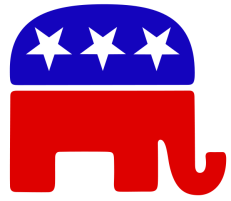 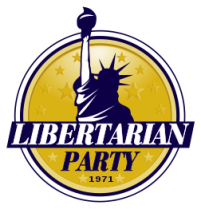 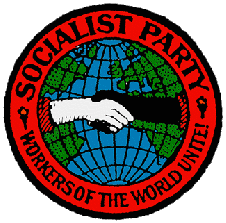 Qualifications
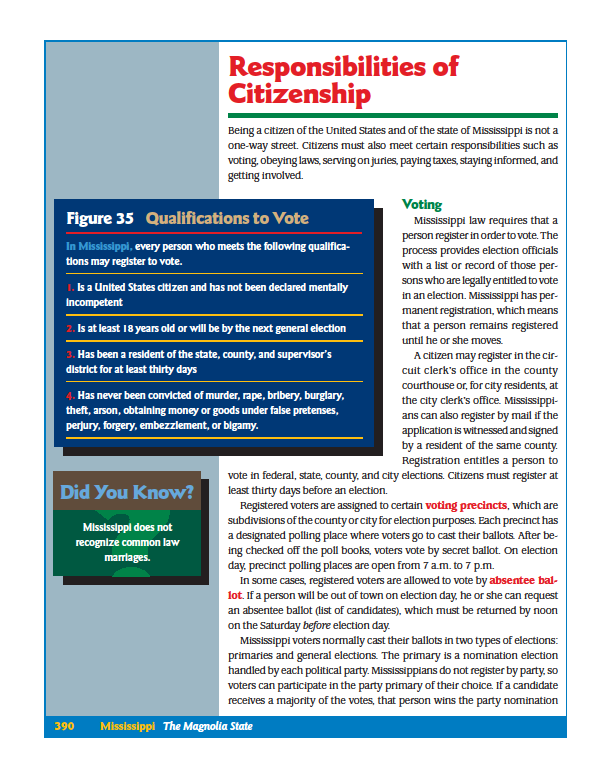 1. Is a United States citizen and has not been declared mentally
     incompetent
2. Is at least 18 years old or will be by the next general election
3. Has been a resident of the state, county, and supervisor’s
     district for at least thirty days
4. Has never been convicted of murder, rape, bribery, burglary,
     theft, arson, obtaining money or goods under false pretenses,
     perjury, forgery, embezzlement, or bigamy.
Voting Precincts
Registered voters are assigned to certain voting precincts.Each precinct has a designated polling place where voters go to cast their ballots.
Polling Places
On election day, precinct polling places are open from 7 a.m. to 7 p.m.
Absentee Ballot
If a person will be out of town on election day, or having surgery, or in a nursing home, in the military, he or she can request an absentee ballot (list of candidates), which must be returned by noon on the Saturday before election day.
Types of Elections
Primaries
are one means by which a political party nominates candidates for the following general election.
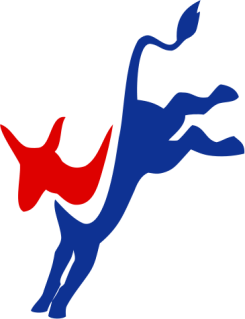 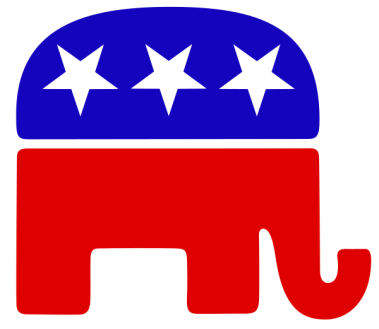 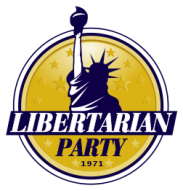 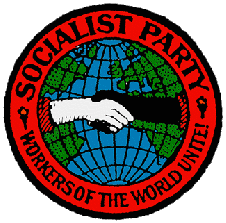 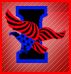 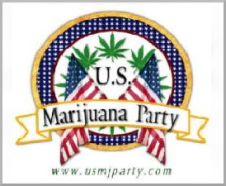 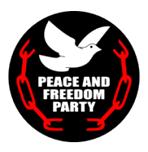 Mississippians do not register by party, so
voters can participate in any party primary of their choice.
Types of Elections
General Elections
To determine who will hold a particular
office.

All candidates nominated in a primary and any other independent candidates who qualify appear on the ballot.
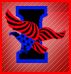 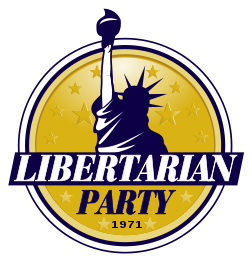 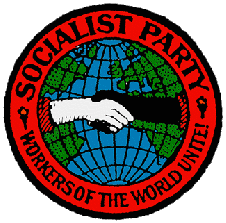 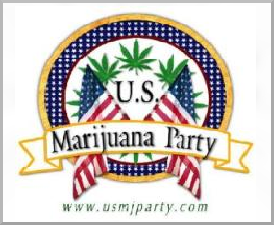 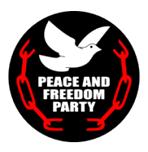 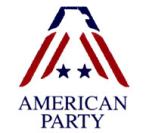 Special Elections
Sometimes a special election is held to replace elected officials who have died or resigned from office or to settle a controversial issue.
Example:
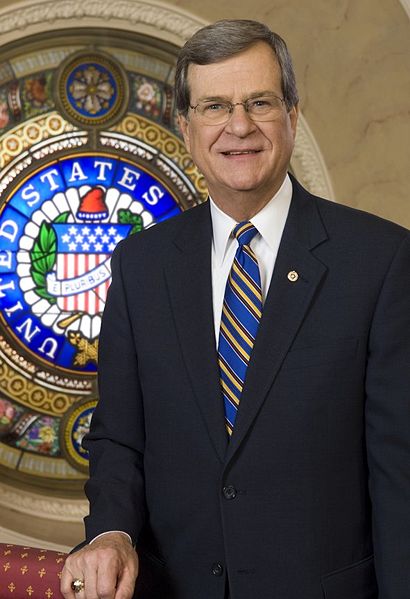 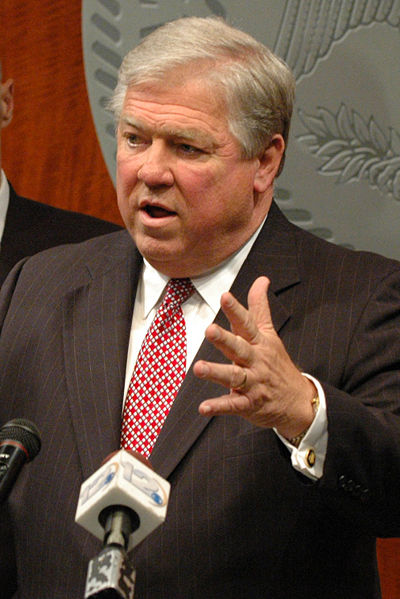 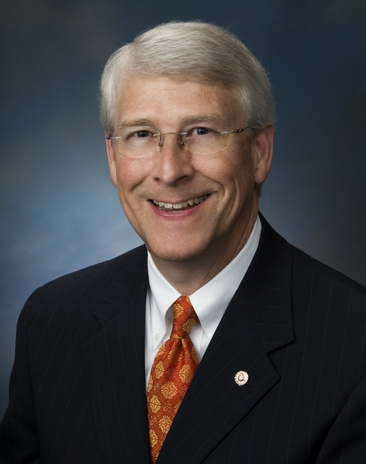 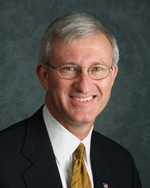 Trent Lott
Haley Barbour
Roger Wicker
Ronnie Musgrove
Governor of Mississippi.
Resigned
United States Senator
Court said NO!
United States Senator
Roger Wicker
Why Vote?
Citizens who do not vote are ignoring one of their constitutional rights.Those who do not participatein the election process strengthen the value of someone else’s vote.Occasionally, an election has been decided by one vote.
Obeying the law.
Laws are rules are created to provide order to our society. Without laws,   – chaos and anarchy(mob rule).
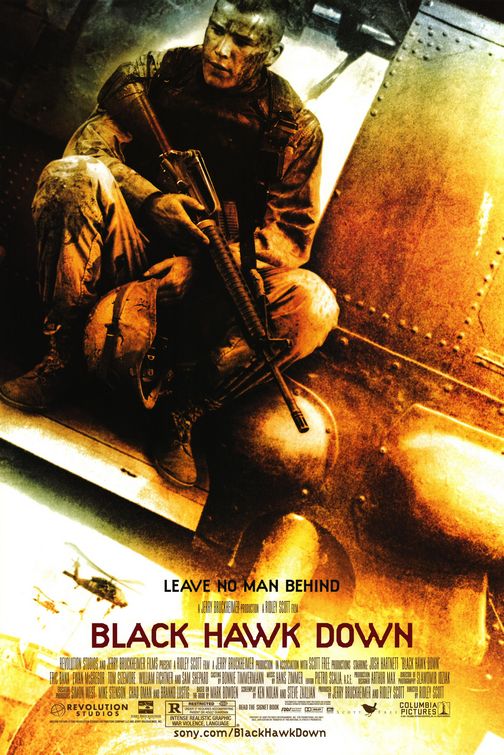 2001
Jury Duty
In Mississippi, jurors arerandomly selected from a list of registered voters who are 21 years of age, are literate, and have never been convicted of a felony.
Jury Duty
Individuals who fail to appear for a call to jury duty may be fined or imprisoned.Individuals may request to be excused.
Trial Jury
A trial jury has 12 jurors whose job it is to determine the guilt or innocence of an accused person (defendant).In criminal cases, a unanimousdecision is necessary to return a verdict.
Civil Cases (Torts)
In civil cases (law suit), 9 of the 12 jurors must agree on a verdict.
Grand Jury
A jury consists of 15 to 20 citizens whose responsibility it is to determine if there is enough evidence against an accused person to issue an indictment.
Paying Taxes
A tax is an amount of money charged citizens by their government to provide services. As long as citizens demand services, there will be taxes.
Stay Informed
How many ways are there to stay informed?
Newspapers
Internet
Television
Unions
Churches
Government 	Meeting
Work Place
Other Informed 	Citizens
Getting Involved
A democratic governmentworks best when its citizens are involved.
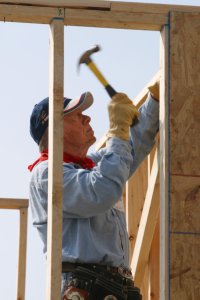 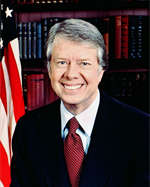 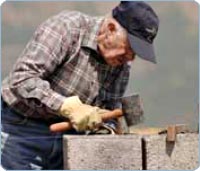 "Ask not what your country can do for you; ask what you can do for your country."
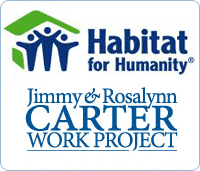 Jimmy Carter
John F. Kennedy
Inaugural address
Mississippi Teens and the Law
When do you become an adult?
Age 21
Legal Status
Many exceptions are made for 18-year-olds.
At what age can you sign a contracts (binding legal agreements) for a car?
Age 18
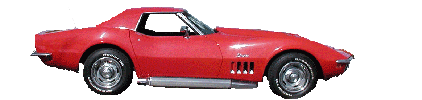 Can you buy a house?
For Sale
If married, can make contracts forreal property (home).
Cheryl Fair
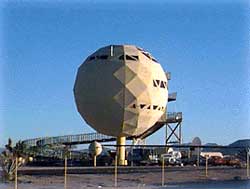 For Sale
Cheryl Fair
On Interstate 40 west of Flagstaff, Arizona.
Married Minor
Any married minor cansue or be sued for divorce, child custody, child support, or alimony (money paid by one ex-spouse to the other).
Marriage
At what age can you get married in Mississippi?
If either party is younger than 21, the parents or guardians must be notified, one of them must sign the license.
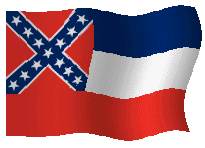 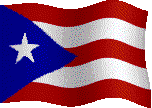 How many states?
Marriage Licenses
Marriage licenses cannot be issued to a male under 17.
Marriage licenses cannot be issued to a female under 15 unless a chancellor approves.
Juvenile Justice System
A delinquent child is one between the ages of 10 and 18 who has committed a delinquent act.
A delinquent act is any act that if committed by an adult would be a crime.
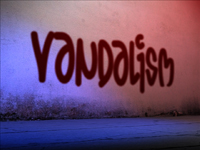 Juvenile Justice System
A “child in need of supervision” is between the ages of 7 and 18.
This child either cannot be controlled by her or his parents, constantly violates school rules, runs away without good cause, or commits a delinquent act.
Juvenile Justice System
Youth court proceedings are not open to the public and are done without a jury.
Records are kept confidential and may be ordered sealed once a case is dismissed or the youth reaches age 20.
Juvenile Justice System
A person under 18 may be tried as an adult for certain serious crimes.
In July 2004, after almost two years              of county jail incarceration awaiting          trial after his arrest at age 13, Tyler Edmonds was tried for the murder of        his half sister's husband in Starkville, Mississippi. Sentence to life in prison.   Tyler is now out of prison after a 
second trial in 2007. Kristi Fulgham 
sentenced to death. She is now 
sentenced to life.
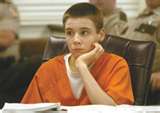 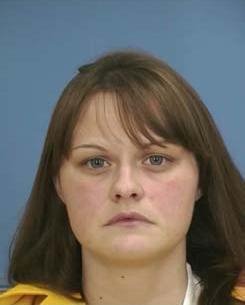 Restrictions on Alcohol
As in other states, the legal drinking age is 21, and an individual must also be 21 to work as a bartender or to handle alcohol in a liquor store.
However, it is legal to work in a restaurant selling alcohol at age 18.
In Mississippi, it is unlawful for any person under age 21 to have or to buy alcoholic beverages.
Born before


We
I.D.
1991
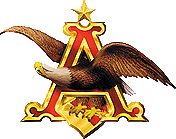 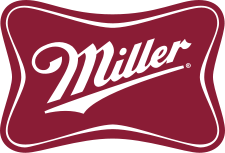 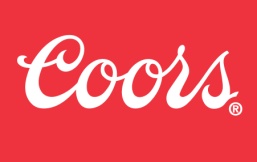 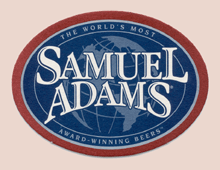 Conviction
Any teenager convicted of possessing alcoholic beverages may be fined up to $100.
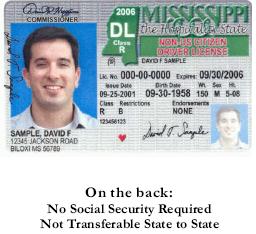 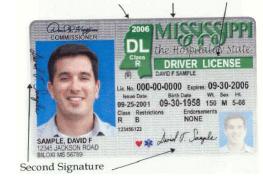 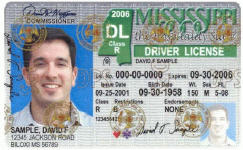 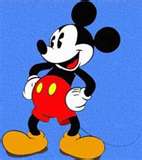 Using fake identification to purchase alcoholic beverages is punishable by a fine of up to $200 or by a jail term of five to thirty days.
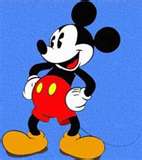 Driver’s License
You are eligible if you are fifteen (15) years of age or older and held a Learner's Permit for a minimum of 12 months.
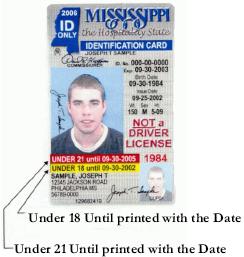 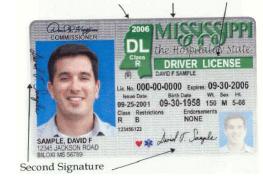 An intermediate license allows unsupervised driving from 6:00 a.m. to 10:00 p.m.
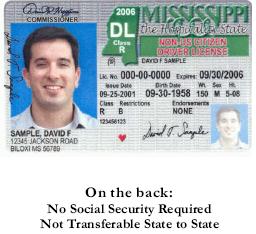 Implied Consent Law
By getting a license, a person gives law enforcement officers permission to check for blood alcohol concentration levels if stopped lawfully while driving        a vehicle.
Implied Consent Law
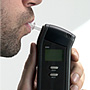 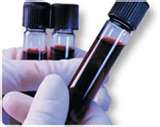 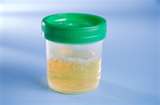 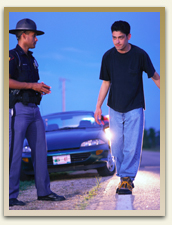 If you are arrested in Mississippi for driving under the influence (DUI) and you refuse a breath, blood or urine test, you basically have two cases.
Case 1
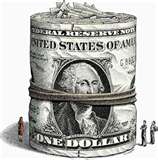 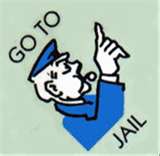 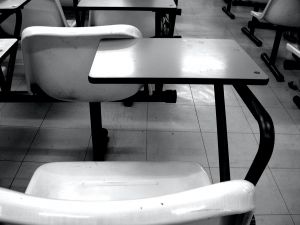 First there is the criminal case where a DUI conviction can result in fines, jail time, mandatory alcohol education programs, and more.
Case 2
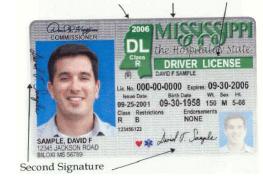 suspended
The second case is the administrative hearing where the Department of Public Safety attempts to suspend your license (90 days) for refusing the blood, breath or urine test.
Blood Alcohol
If a driver’s blood alcohol level registers 0.08 percent or above, he or she can be charged with driving under the influence (DUI).
Drugs
Mississippi law puts drugs into five categories (schedules) based on their potential for abuse and medical use.
Drugs
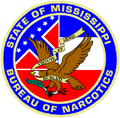 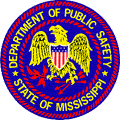 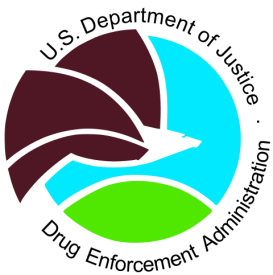 Controlled Substance Abuse (CSA) Schedules (Some drugs appear on more than one schedule) Schedule I: Amphetamine Variants, Hashish, Hashish Oil, Heroin, LSD, Marijuana Mescaline and Peyote, Methaqualone, and Phencyclidine Analogues Schedule II: Amphetamines, Barbiturates, Cocaine, Codeine, Hydromorphone, Meperidine (Pethidine), Methadone, Methylphenidate, Morphine, Opium, Phencyclidine, Phenmetrazine, and Tetrahydrocannabinol Schedule III: Barbiturates, Codeine, Glutethimide, Morphine, and Opium Schedule IV: Barbiturates, Benzodiazepines, and Chloral Hydrate Schedule V: Codeine and Opium
Penalties
Penalties for the possession, sale, and manufacture of controlled substances are based on the type and amount of drug possessed and whether or not a conviction is a first, second, or third offense.
Drug Distribution
Possession of Precursors
Possession with Intent
Prescription Forgery
Drug Manufacturing
Possession of Paraphernalia
Tobacco
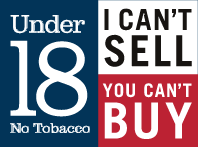 Under Mississippi law, it is unlawful for any person under 18 to buy or be given tobacco products (cigars, cigarettes, etc.) without written authorization by a parent         or guardian.
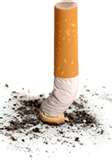 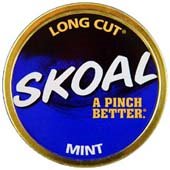 Penalty
A penalty of up to $100 and three months in the county jail may be imposed on any person convicted of selling tobacco to anyone under age 18.
School
Students between the ages of 6 and 21 have a right to a free public education.
Compulsory Attendance Laws
Mississippi students to attend school until the age of 17 on or before September 1 of the calendar year.
In 1918 Mississippi was the last state to enact a compulsory attendance law.
Family Educational Rights and Privacy Act of 1974  and the Privacy Act of 1974
Students have the right to expect that their academic and personal records (transcripts) will be kept private.
Review
Responsibilities of Citizenship (Voting, obeying law, juries, paying taxes, staying informed and getting involved.)Teenagers and the Law
Homework
Study for Chapter 16 Test.